FEEDING THE 4,000
And they that had eaten were about four thousand: and he sent them away. 
Mark 8:9
January 29, 2012
Rev. David B. Hanson
Deaf Liberty Baptist Church
Overland Park, Kansas
FEEDING THE 4,000
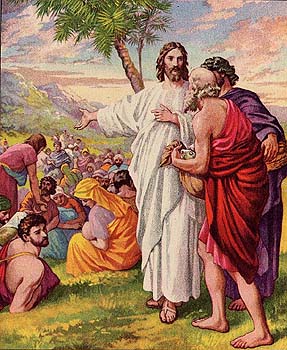 THE COMPASSIONATE CHRIST
Mark 8:1-3
1In those days the multitude being very great, and having nothing to eat, Jesus called his disciples unto him, and saith unto them, 
2I have compassion on the multitude, because they have now been with me three days, and have nothing to eat: 
3And if I send them away fasting to their own houses, they will faint by the way: for divers of them came from far.
THE PERPLEXITY OF THE DISCIPLES
Mark 8:4
4And his disciples answered him, From whence can a man satisfy these men with bread here in the wilderness?
THE PERFORMANCE OF A MIRACLE
Mark 8:5-7
5And he asked them, How many loaves have ye? And they said, Seven. 
6And he commanded the people to sit down on the ground: and he took the seven loaves, and gave thanks, and brake, and gave to his disciples to set before them; and they did set them before the people. 
7And they had a few small fishes: and he blessed, and commanded to set them also before them.
Comparison of Feeding the 5,000 and the 4,000
MARK 6:34-44
Mark 8:1-9
Feeding of the 5,000
One Day
Mostly Jews
Bethsaida on the northeastern shore of the Sea of Galilee
5 loaves and 2 fish
12 small baskets of leftovers
Feeding of the 4,000
Three Days
Mostly Gentiles
Decapolis on the southeastern shore of the Sea of Galilee
7 loaves and a few small fish
7 large baskets of leftovers
The Abundance for Life
Mark 8:8-9
8So they did eat, and were filled: and they took up of the broken meat that was left seven baskets. 
9And they that had eaten were about four thousand: and he sent them away.
Abundant Life in Jesus Christ
John 10:10-11
10The thief cometh not, but for to steal, and to kill, and to destroy: I am come that they might have life, and that they might have it more abundantly. 
11I am the good shepherd: the good shepherd giveth his life for the sheep.